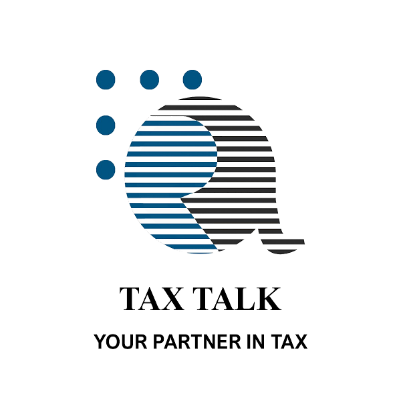 ව්‍යාපාර සහ බදු සැලසුම්කරණය “ SME & තනි පුද්ගල ව්‍යාපාර ”
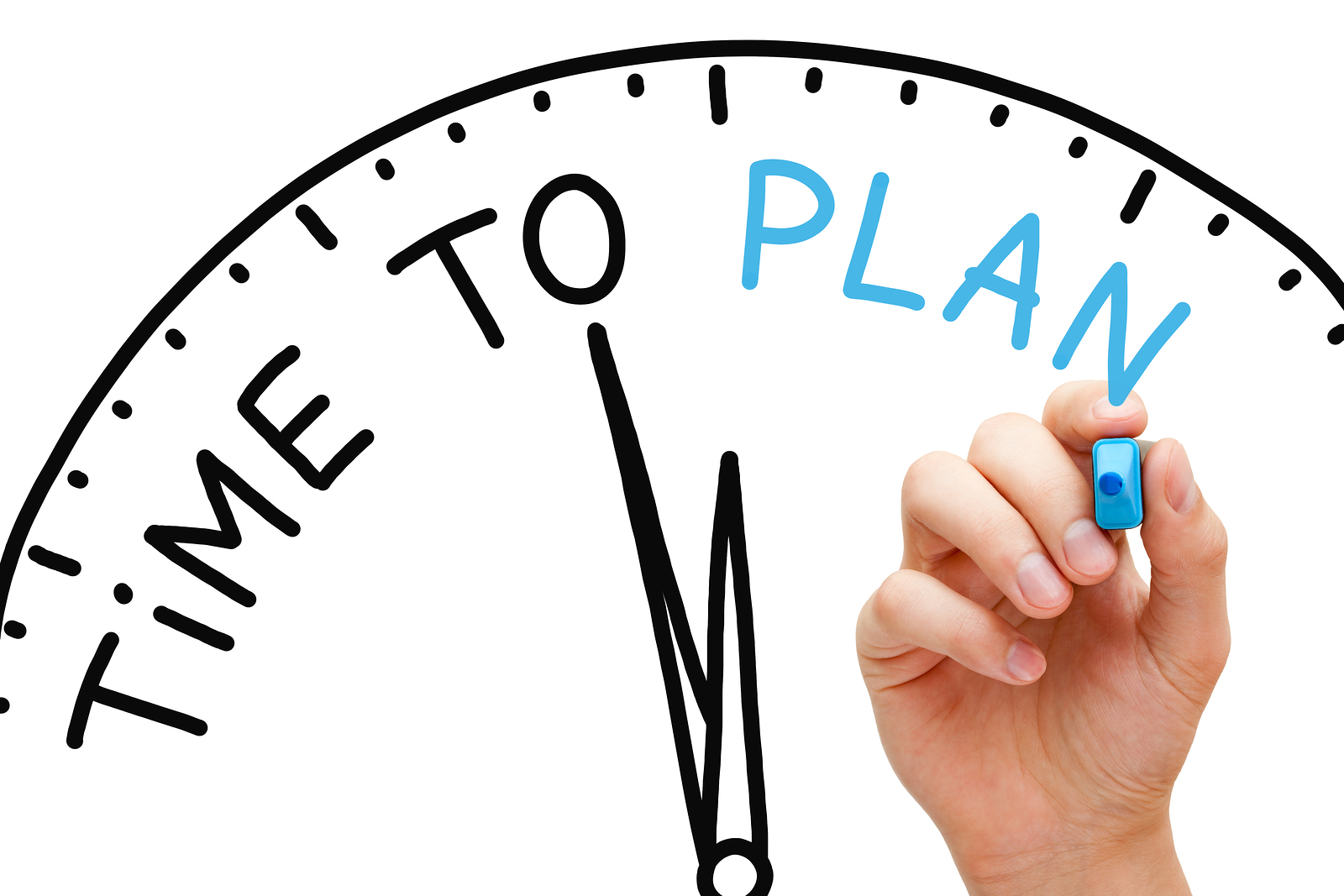 ATHULA RANAWEERA (BSc., FCA, FCMA, FMAAT)email – athula@assentadvisory.lk, athula@ranaweeraasso.lk 
Phone – +94 777 305 123                                                                                                  23. 02. 2021
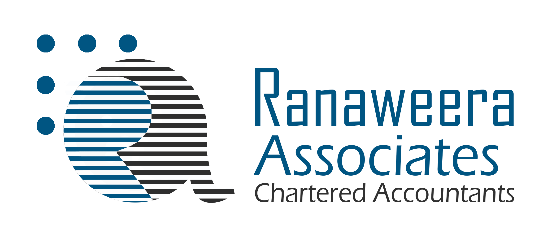 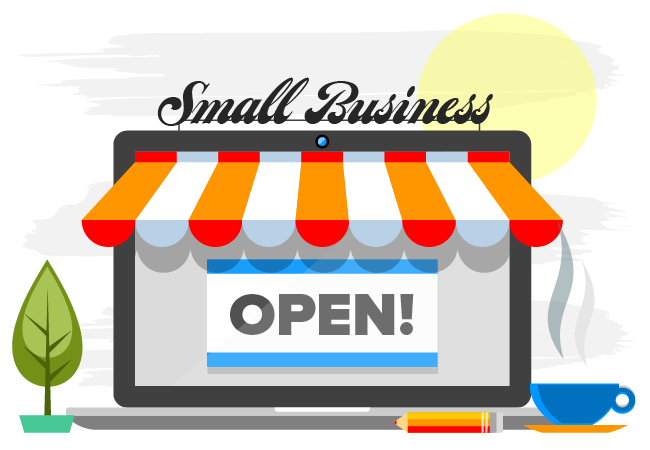 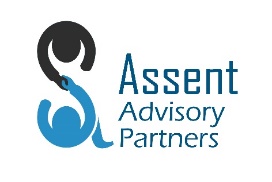 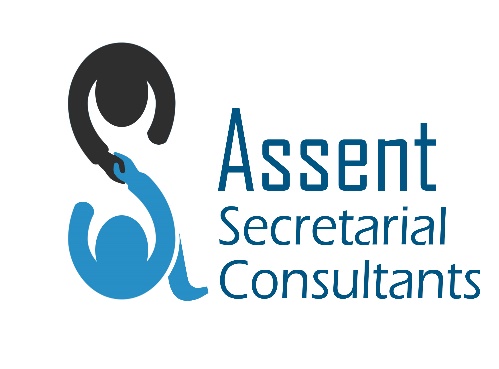 1
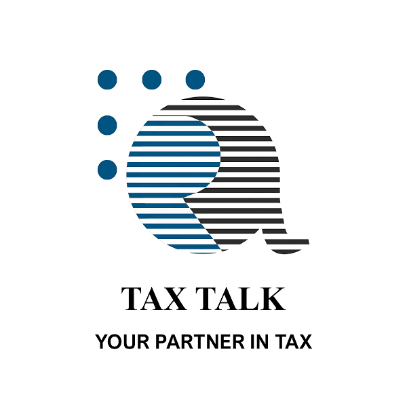 ව්‍යාපාර සහ බදු සැලසුම්කරණය ව්‍යාපාරයක් යනු?
ලාභය අරමුණු කරගත් යම් ක්‍රියාමාර්ගයක් සමඟ ආයෝජනය කිරීම.
සැලකිල්ලට භාජනයවන්නන්; 
: සම්පත් ඇති, (දැනුම, පළපුරුද්ද, සම්බන්ධතා, හැකියාවන්, අරමුදල්, කාල සාධකය)
: සම්පත් භාවිතා කිරීමට කැමති, සහ
: වැඩි ප්‍රතිලාභ සඳහා වැඩි අවදානම් ගැනීමට කැමති, පුද්ගලයින් 
 
අවස්ථාවන්
: ආයෝජනය - පහසු සහ අඩු අවදානම්, නමුත් අඩු ප්‍රතිලාභ
: ව්‍යාපාර - දුෂ්කර සහ ඉහළ අවදානම්, නමුත් ඉහළ ප්‍රතිලාභ
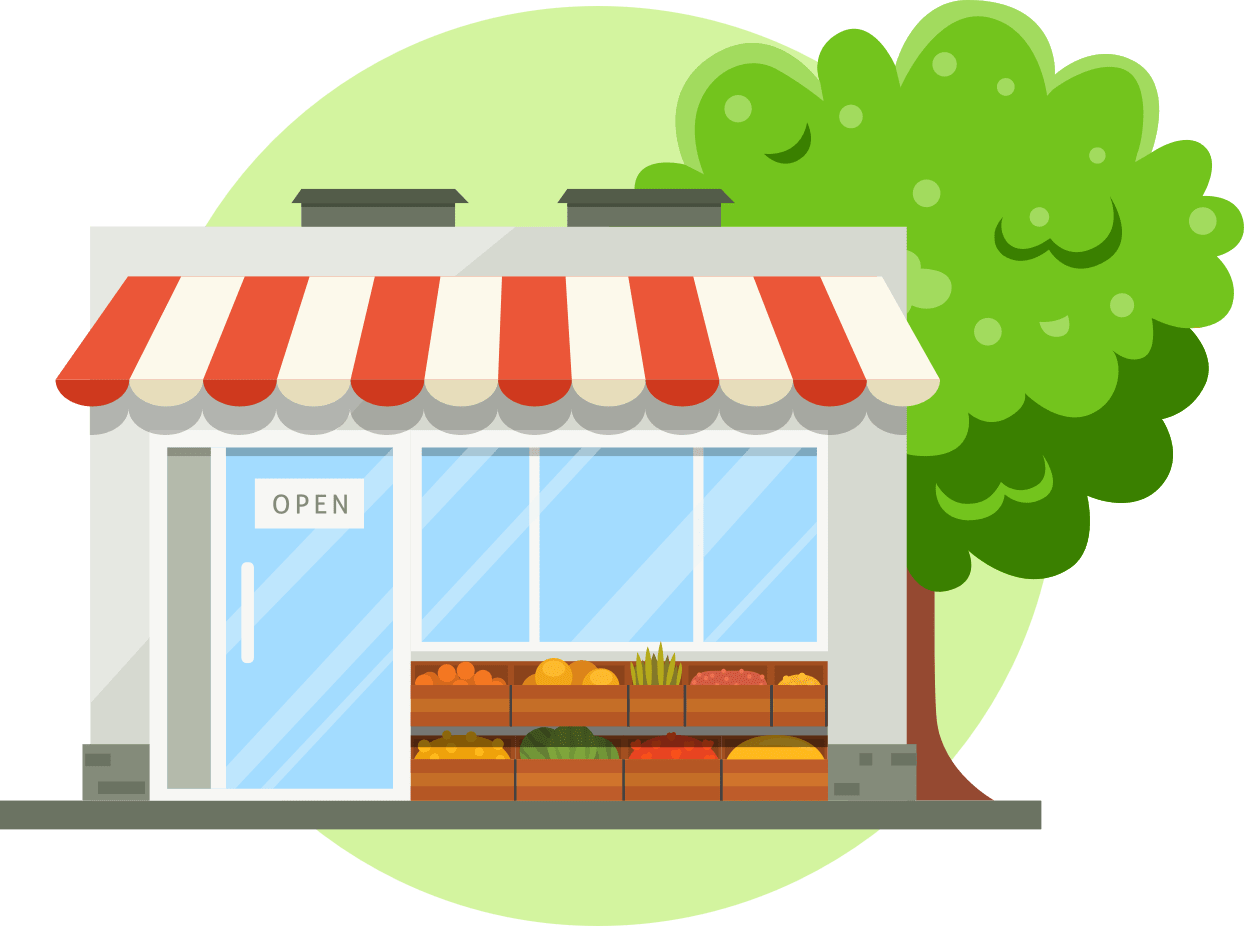 2
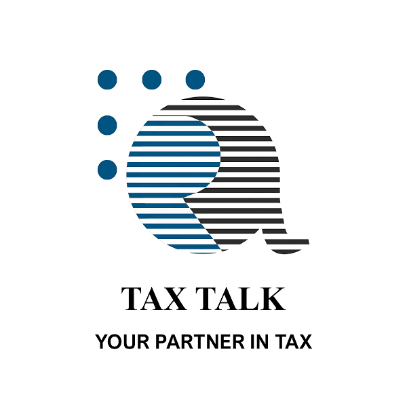 ව්‍යාපාර සහ බදු සැලසුම්කරණය ව්‍යාපාරයක් යනු?......
(i) පහසු ආයෝජන = “ආයෝජනය”
තීරණය
(ii) දුෂ්කර ආයෝජන = “ව්‍යාපාර” 
ව්‍යාපාර වර්ගය සහ ප්‍රමාණය?
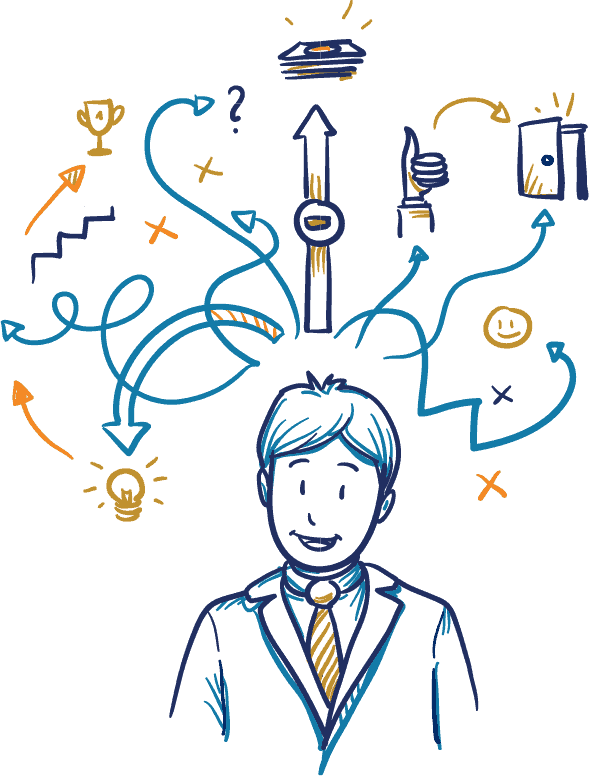 ව්‍යාපාර වර්ගය
තනි පුද්ගල
හවුල්
සමාගම්
ව්‍යාපාර ප්‍රමාණය
සුළු හා මධ්‍ය පරිමාණ
මහා පරිමාණ
3
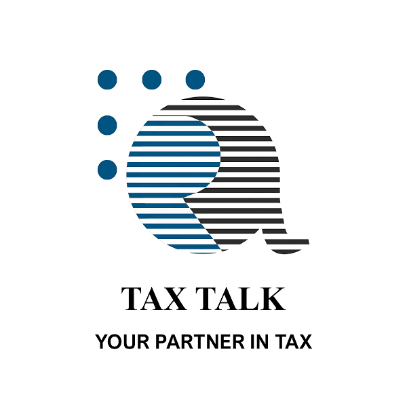 ව්‍යාපාර සහ බදු සැලසුම්කරණය ව්‍යාපාරයේ ප්‍රමාණය  - සුළු හා මධ්‍ය පරිමාණ (SME)
අප සුළු හා මධ්‍ය පරිමාණ ව්‍යාපාර ගැන කතා කළ යුත්තේ ඇයි..?
Source: Author (referred Sri Lanka Government Statistics)
4
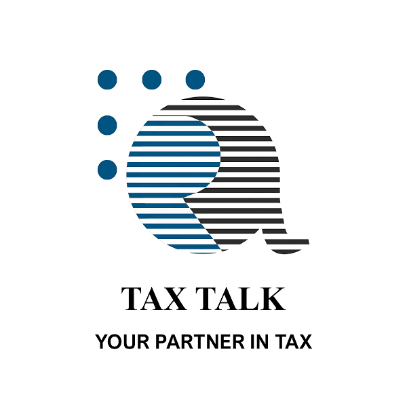 ව්‍යාපාර සහ බදු සැලසුම්කරණය කුමන ව්‍යාපාර සඳහාද?
තනි පුද්ගල ව්‍යාපාර 
නීතිය  	- 1987 අංක 07 ව්‍යාපාර නාම ලියාපදිංචි කිරීමේ පනත
පිහිටුවීම 	- පළාත් ව්‍යාපාර නාම ලියාපදිංචි කිරීමේ කාර්යාලය.
ක්‍රමවේදය 	- ලියාපදිංචිවී / නැතිව
පිරිවැය 	- ප්‍රාග්ධන ආයෝජනය රුපියල් 300,000 දක්වා 	- රු.     500 යි
	- ප්‍රාග්ධන ආයෝජනය රු .300,001-රු. 500,000 		- රු. 1,000 යි
		- ප්‍රාග්ධන ආයෝජනය රු. 500,000 ට වැඩි 		- රු. 2,500 කි
වේලාව - වැඩකරන දින 7 ක් පමණ
5
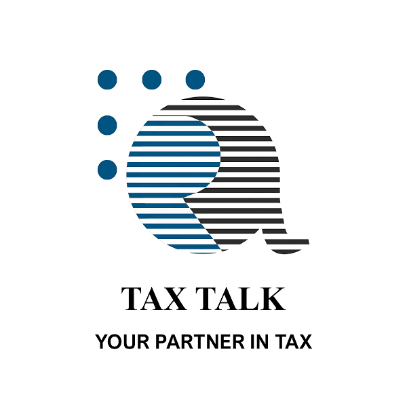 ව්‍යාපාර සහ බදු සැලසුම්කරණයකුමන ව්‍යාපාර සඳහාද?....
හවුල්කාරිත්ව ව්‍යාපාර 
නීතිය  - 	1890 හවුල්ව්‍යාපාර ආඥා පනත
	1987 අංක 07 ව්‍යාපාර නාම ලියාපදිංචි කිරීමේ පනත
පිහිටුවීම - පළාත් ව්‍යාපාර නාම ලියාපදිංචි කිරීමේ කාර්යාලය
ක්‍රමවේදය - ලියාපදිංචි වී / නොවී
පිරිවැය 	- ප්‍රාග්ධන ආයෝජනය රු. 300,000 දක්වා 	- රු.    500 යි
		- ප්‍රාග්ධන ආයෝජනය රු. 300,001- රු. 500,000 	- රු. 1,000 යි
		- ප්‍රාග්ධන ආයෝජනය රු. 500,000 ට වැඩි 	- රු. 2,500 කි
වේලාව - වැඩකරන දින 7 ක් පමණ
6
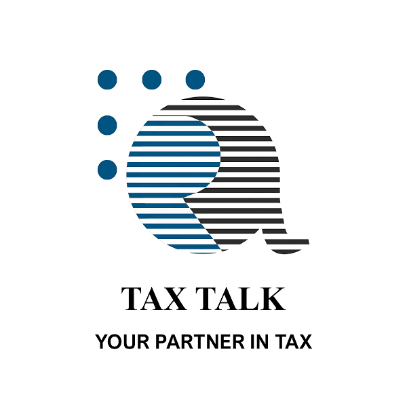 ව්‍යාපාර සහ බදු සැලසුම්කරණය කුමන ව්‍යාපාර සඳහාද?.....
සමාගම්
නීතිය 	- 2007 අංක 07 දරණ සමාගම් පනත
පිහිටුවීම 	- සමාගම් රෙජිස්ට්‍රාර් සමඟ
සමාගම් වර්ග:
	- අසීමිත සමාගම්
	- සීමිත සමාගම් 	
ඇපයෙන් සීමිත සමාගම් 
විදේශීය සමාගම්
අක්වෙරළ සමාගම්
පුද්ගලික සමාගම් (Pvt/ Private ලෙස නම ලියාපදිංචි කර ඇත)
පොදු සමාගම්;
ලැයිස්තුගත (PLC/ Public Limited Company ලෙස නම ලියාපදිංචි කර ඇත)
ලැයිස්තුගත නොකළ (Ltd/ Limited ලෙස නම ලියාපදිංචි කර ඇත)
අක්වෙරළ සමාගම්
7
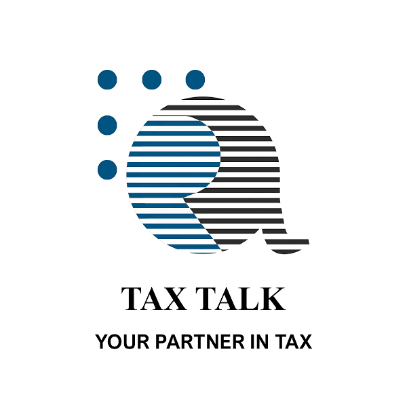 ව්‍යාපාර සහ බදු සැලසුම්කරණයකුමන ව්‍යාපාර සඳහාද?....
සමාගම්…..
ක්‍රමවේදය – 
ලියාපදිංචිය අනිවාර්යයි (සංස්ථාගත කිරීම)
සමාගම් රෙජිස්ට්‍රාර් සමඟ
Online ලියාපදිංචිය
සංස්ථාගත කිරීමේ පියවර– 
නම වෙන්කිරීම / අනුමත කිරීම (Name Reservation)
සංස්ථාගත කිරීමේ පෝරම සහ ලේඛන උඩුගත කිරීම (Uploading)
සංස්ථාගත කිරීමේ සහතිකය එකතු කිරීම (Incorporation Certificate)
පිරිවැය ? -                                     කාලය - වැඩකරන දින 7 ක් පමණ
සුදුසුකම් ලත් ලේකම්වරයෙකුගේ අවශ්‍යතාවය -
8
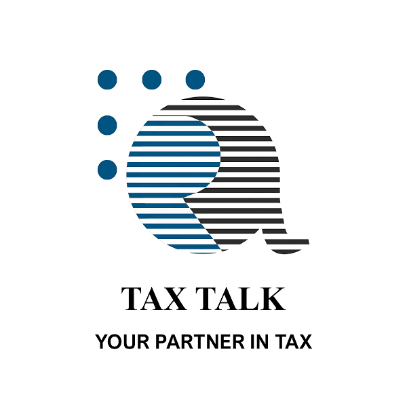 ව්‍යාපාර සහ බදු සැලසුම්කරණයඅවශ්‍ය අනුමත කිරීම් සහ උපකාරක සේවා
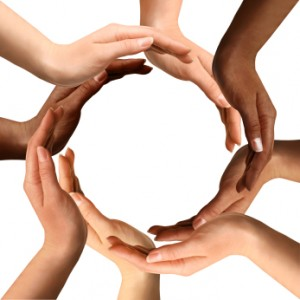 ආයෝජන මණ්ඩලය  (BOI) - රටේ ආයෝජන ප්‍රවර්ධන අංශය.
- නේවාසිකයින්ට මෙන්ම අනේවාසිකයින් සඳහාද විවෘතය
මූලික අනුමත කිරීම් (Basic Approval)- ආයෝජන මණ්ඩලයේ පනතේ 16 වන වගන්තිය යටතේ (රටේ සාමාන්‍ය නීති යටතේ) 
විස්තීර්ණ අනුමත කිරීම් (Comprehensive)- ආයෝජන මණ්ඩලයේ පනතේ 17 වන වගන්තිය යටතේ.
අපනයන සංවර්ධන මණ්ඩලය (EDB) - අපනයන සංවර්ධනය හා ප්‍රවර්ධනය සඳහා.
9
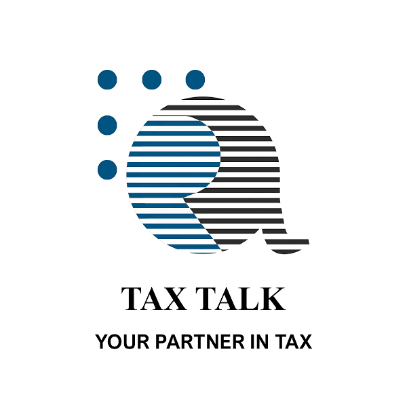 ව්‍යාපාර සහ බදු සැලසුම්කරණයඅවශ්‍ය අනුමත කිරීම් සහ උපකාරක සේවා………..
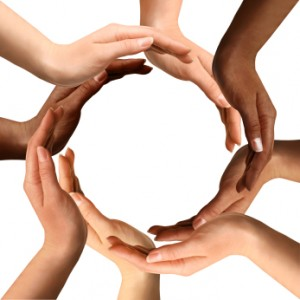 ශ්‍රී ලංකා රේගු දෙපාර්තමේන්තුව  - ආනයන සහ අපනයන ගනුදෙනු
    - ආනයනකරුවන් සහ අපනයනකරුවන් ලියාපදිංචි විය යුතුය.
 TIEP යෝජනා ක්‍රම කළමනාකරණය (Both TIEP [i] & TIEP [iv]
වෙනත්  - දේශීය ආදායම් දෙපාර්තමේන්තුව
- ව්‍යාපාර එකමුතුවන්/ සංගම්
රජයේ දෙපාර්තමේන්තු/ මණ්ඩල 
 පර්යේෂණ ආයතන
10
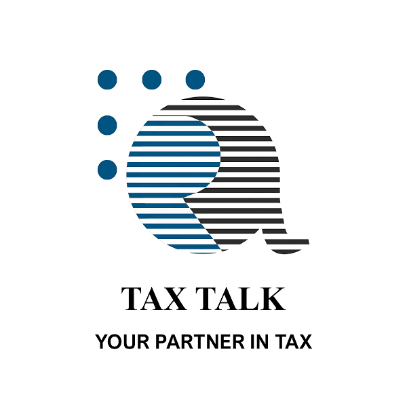 ව්‍යාපාර සහ බදු සැලසුම්කරණය“ව්‍යාපාරයක්” යන්න බදු කෝණයෙන් සහ බදු වර්ගීකරණයෙන්?
“ව්‍යාපාරයක්” යන්නට
(අ) (i) වැඩපිළිවෙළෙහි කාල සීමාව කෙතරම් කෙටි වුවද, යම් වෙලදාමක්, වෘත්තියක්, රක්ෂාවක්   හෝ ව්‍යාපාරික ස්වරූපයක් සාහිත්‍ය තනි වැඩපිළිවෙළක් සහ 
(ii) අතීත වර්තමාන හෝ අනාගත යම් ව්‍යාපාරයක් ඇතුළත් වන නමුත්,
(ආ) යම් සේවා නියුක්තියක් ඊට ඇතුළත් නොවේ ;
 (As per Sec. 195, IR Act No.24 of 2017)

ව්‍යාපාරයක් පවත්වාගෙන යාමේදී අදාළ වන ප්‍රධාන බදු මොනවාද? -
ආනයන තීරුබදු, සුරාබදු, විවිධ ගාස්තු (Levy), මුද්දර ගාස්තු …
එකතු කළ අගය මත බද්ද (VAT)
ආදායම් බදු
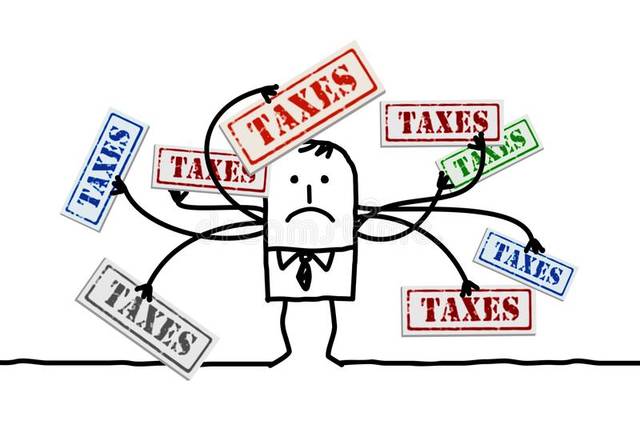 11
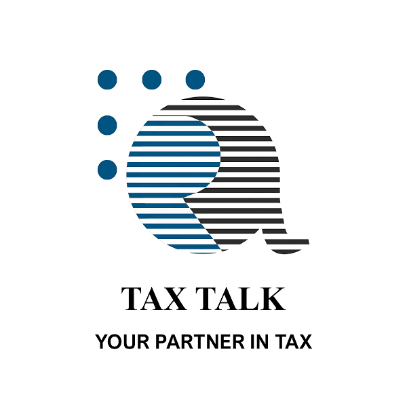 ව්‍යාපාර සහ බදු සැලසුම්කරණය“ව්‍යාපාරයක්” යන්න බදු කෝණයෙන් සහ බදු වර්ගීකරණයෙන්?
“ව්‍යාපාරයක් පවත්වාගෙන යාමේදී අදාළ වන ප්‍රධාන බදු මොනවාද?.......
ආනයන තීරුබදු, සුරාබදු, විවිධ ගාස්තු (levy), මුද්දර ගාස්තු …
විවිධ අවස්ථා වලදී විවිධ බදු අනුපාත ගණන් යටතේ 
VAT – ආනයන සහ බදු වන භාණ්ඩ හා සේවා සැපයීම මත.
(a) ආනයන මත සීමාව - අදාළ නොවේ.
(b) සීමාව භාණ්ඩ හා සේවා සැපයීම මත - කාර්තුවකට රු. මිලි. 75 / වසරකට රු. මිලි. 300.
(c) බදු අනුපාත – අපනයන මත @ 0%, මූල්‍යමය සේවා @ 15% සහ වෙනත් සියල්ල @ 8%.
ආදායම් බදු (IT) – බදු ගෙවන්නන් විසින් බදු අය කළ හැකි ලාභය මත (පුද්ගලයින්)
තනි පුද්ගලයන් – IT @ 6%, 12%, 18%, 40% & 10% ප්‍රාග්ධන ලාභ මත.
හවුල්කාරිත්වය – IT @ 6% හවුල්කරුවන් සඳහා බදු බැර.
සමාගම් - IT @ 14%, 18%, 24%, 40% & 10% ප්‍රාග්ධන ලාභ මත
12
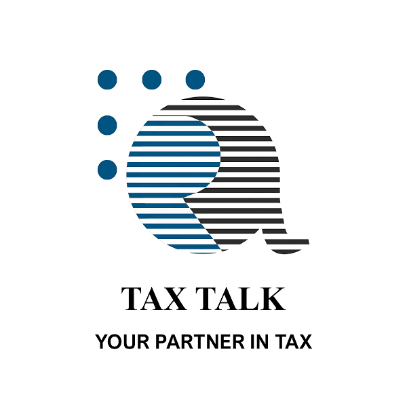 ව්‍යාපාර සහ බදු සැලසුම්කරණයවිවිධ බදු ගෙවන්නන් මත ආදායම් බදු ගණනය කිරීම
බදුඅය කළ හැකි ආදායම= 	තක්සේරු කළ හැකි ආදායම - සුදුසුකම් ලත් ගෙවීම් සහ සහන
ශ්‍රී ලංකා පුරවැසි පුද්ගලයින් - 	රු.මිලි.3ක පුද්ගලික දීමනාව+ සුදුසුකම් ලත් ගෙවීම් සහ සහන
හවුල්කාරිත්වයන් - 	රු.මිලි.1ක බදු රහිත දීමනාව (සහන)
සමාගම් – 	එවැනි සහන නැත. නමුත් සුදුසුකම් ලත් ගෙවීම් ඉඩ දෙයි.
තක්සේරු කළ හැකි ආදායම =  රැකියා, ආයෝජන, ව්‍යාපාර සහ වෙනත් තක්සේරු කළ හැකි ආදායම
ආදායම් බදු = 	(බදු අය කළ හැකි ආදායම x ආදායම් බදු අනුපාතය / ය) - බදු බැර
ව්‍යාපාර / ආයෝජන වලින් තක්සේරු කළ හැකි ආදායම = දළ ආදායම - ඉඩදිය හැකි වියදම් *
ඉඩදිය හැකි වියදම = ආදායම් ස්වභාවය * + විශේෂයෙන් ඉඩ දී ඇති ප්‍රාග්ධන ස්වභාවය සහ වැඩි දියුණු කළ වියදම් තිබේ නම් (කෘෂිකර්මාන්තය ආරම්භක වියදම්, පර්යේෂණ සහ සංවර්ධනය).
* ආදායම් ජනනය කිරීම සඳහා වැය වූ ප්‍රමාණය (Sec. 11)
13
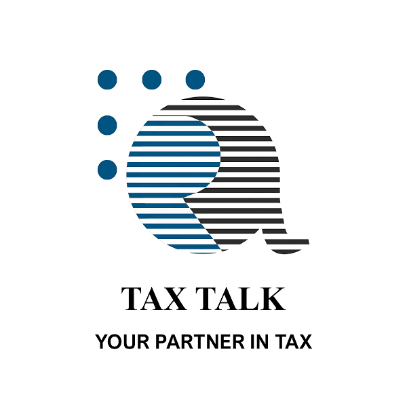 ව්‍යාපාර සහ බදු සැලසුම්කරණයබදු සහන / ප්‍රතිලාභ සහ සැලසුම් - සුළු හා මධ්‍ය පරිමාණ ව්‍යාපාර
සුළු හා මධ්‍ය පරිමාණ ව්‍යාපාර (SME) –
සමාගම් නොවන ව්‍යාපාරවල පොලී වියදම් හිමිකම් සීමාවන්ට යටත් නොවේ.
PAYE අහෝසි කිරීම සුළු හා මධ්‍ය පරිමාණ ව්‍යාපාරයන්ට සහනයක් වේ (කෙසේ වෙතත්, සේවකයින්ට APIT සඳහා ඉල්ලීමක් කළ හැකිය).
නේවාසිකයින්ට ගෙවීම් මත වෙනත් බොහෝ WHT අහෝසි කිරීම සුළු හා මධ්‍ය පරිමාණ ව්‍යාපාරයට සහනයක් වේ.
ආයෝජනයට එරෙහිව ව්‍යාපාර පාඩු පියවා ගැනීමේ හැකියාව සුළු හා මධ්‍ය පරිමාණ ව්‍යාපාරයට සහනයක් වේ.
මුළු තක්සේරු කළ හැකි ආදායමෙන් සුදුසුකම් සහිත ගෙවීම් හිලවු කිරීමේ හැකියාව.
සුළු හා මධ්‍ය පරිමාණ ව්‍යාපාරයේ බදු අය කළ හැකි ආදායම, 14% ක බද්දකට යටත් වේ.
ඕනෑම ගෙවනලද ස්වයං තක්සේරු ආදායම් බදු ගෙවීමක්, ESC සහ WHT බදු බැර ලෙස ඉඩ දෙයි.
14
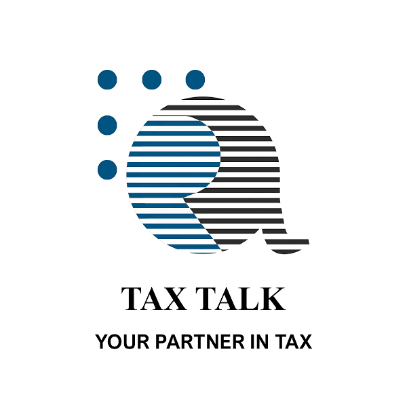 ව්‍යාපාර සහ බදු සැලසුම්කරණයබදු සහන / ප්‍රතිලාභ සහ සැලසුම් - සුළු හා මධ්‍ය පරිමාණ ව්‍යාපාර…
තනි පුද්ගල ව්‍යාපාර SMEs –
WHT බොහෝමයක් අහෝසි කිරීම. (කෙසේ වෙතත්, පුද්ගලයන්ට තම ලැබීම් වලින් AIT අඩු කරන ලෙස ඇතැම් ආයතනවලට උපදෙස් දිය හැකිය. උදා: පොළිය, කුලිය)
ව්‍යාපාර අලාභය ආයෝජන ආදායමෙන් හිලවු කළ හැකිය. Sec.19
2020/21 සඳහා ලබා ගත හැකි සහන:
- රු.මිලි 3 ක පුද්ගලික දීමනාව
- වියදම් සහන රු. මිලි 1.2 දක්වා
සුදුසුකම් ලත් ගෙවීම් සහ වෙනත් සහන
බදු පදනම පුළුල් කිරීම (රු. මිලි. 3 එක් පුද්ගලයෙකුට) සහ අනුපාතයන් 3 ක් හඳුන්වා දීම (6%, 12% & 18%).
අඩු කරන ලද ඕනෑම බද්දක් බදු බැර ලෙස හිලවු කළ හැකිය. (Eg: APIT, AIT)
15
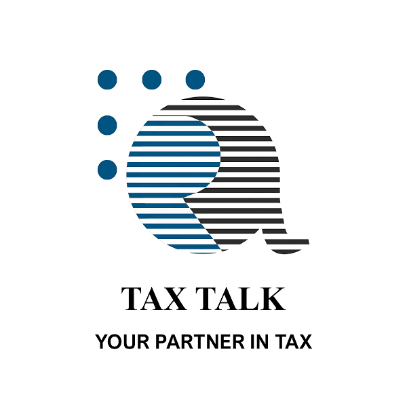 ව්‍යාපාර සහ බදු සැලසුම්කරණයබදු සහන / ප්‍රතිලාභ සහ සැලසුම් - සුළු හා මධ්‍ය පරිමාණ ව්‍යාපාර…
තනි පුද්ගලයෙක් ඇතුළු ඕනෑම බදු ගෙවන්නෙක්–
සෑම පුද්ගලයෙකුම එම වර්ෂය සඳහා ආදායම් බදු වගකීම තක්සේරු කළ යුතු අතර කාර්තුමය ගෙවීම් (ස්වයං තක්සේරු පදනම) පහත පරිදි කළ යුතුය;
1st Q by 15th අගෝස්තු,  (ඇස්තමේන්තුගත බදු වාර්තා ද ගොනු කළ යුතුය)
2nd Q by 15th නොවැම්බර්, 
3rd Q by 15th පෙබරවාරි & 
4th Q by 15th මැයි , ඊළඟ තක්සේරු වර්ෂයේ
ඉතිරි බද්දක් තිබේ නම්, ලබන තක්සේරු වර්ෂයේ සැප්තැම්බර් 30 ට පෙර 
ඊළඟ තක්සේරු වර්ෂයේ නොවැම්බර් 30 හෝ ඊට පෙර වාර්ෂික බදු වාර්තාව ලබා දිය යුතුය.
ඔබේ ආදායම් බදු කටයුතු ඔබ විසින්ම හෝ උපදේශකවරයෙකු මාර්ගයෙන් සම්පූර්ණ කළ හැකිය.
16
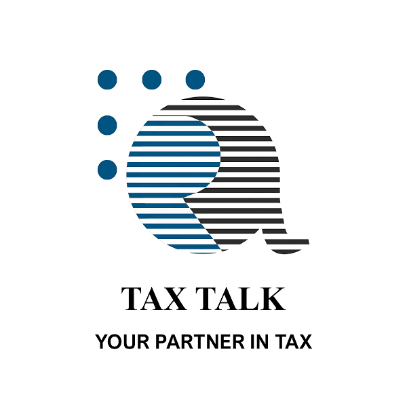 ව්‍යාපාර සහ බදු සැලසුම්කරණයබදු සහන / ප්‍රතිලාභ සහ සැලසුම් - සුළු හා මධ්‍ය පරිමාණ ව්‍යාපාර…
සුළු හා මධ්‍ය පරිමාණ ව්‍යාපාර / තනි හිමිකරුවන් ඇතුළු ඕනෑම බදු ගෙවන්නෙකුට සහන -
කෘෂිකාර්මික ගොවිපොලවල් ආදායම් බදු නිදහස් කිරීම.
තොරතුරු තාක්ෂණ කර්මාන්තය ආදායම් බදු නිදහස් කිරීම.
විදේශයන්හි උපයන ආදායම්, බැංකු හරහා ශ්‍රී ලංකාවට ප්‍රේෂණය කලවිට ආදායම් බද්දෙන් නිදහස් වේ.
රු. මිලියන 500 ක පිරිවැටුම සඳහා  -14% බදු අනුපාතය  අඛණ්ඩව භුක්ති විඳිමට හැක.
   (ව්‍යාපාරික ස්වභාවය නොසැලකේ)
ඉදිකිරීම් කර්මාන්ත බදු අනුපාතය 28% සිට 14% දක්වා අඩු කිරීම
නිෂ්පාදන කර්මාන්ත බදු අනුපාතය 28% සිට 18% දක්වා අඩු කිරීම
17
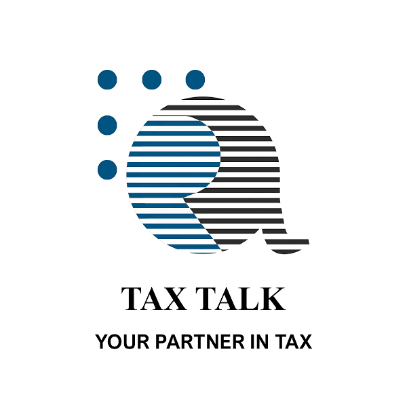 ව්‍යාපාර සහ බදු සැලසුම්කරණයබදු සහන / ප්‍රතිලාභ සහ සැලසුම් - සුළු හා මධ්‍ය පරිමාණ ව්‍යාපාර…
හවුල්කාරිත්වයට / හවුල්කරුවන්ට සහන - (සුළු හා මධ්‍ය පරිමාණ ව්‍යාපාර) -

8% රඳවා ගැනීමේ බද්ද ඉවත්කර 6% හවුල්කාරිත්ව බද්ද හඳුන්වා දීම(බදු බැර ලබා ගත හැකිය)
බදු අය කළ හැකි ආදායම ගනනය කිරීමේදී තක්සේරු කළ හැකි ආදායමෙන් රු. මිලි. 1 දක්වා අඩුකර ගැනීමේ සහනයක් (w.e.f. 01.01.2020)
පුද්ගලයන් සඳහා ඇති සහන භුක්ති විඳිය හැකිය (පුද්ගලික දීමනාව, වියදම් සහන ආදිය).
හවුල්කාරිත්ව පාඩු හවුල්කරුවන්ට බෙදාහරිනු ලැබේ. (එම තක්සේරු වර්ෂය + ඉදිරි වසර 6 සඳහා ඉදිරියට ගෙන යාමේ පහසුකම)
1% ක බද්දක් ගෙවීමෙන් පසු ව්‍යවසායකයින් විසින් බදු නොගෙවූ මුදල් ආයෝජනය කිරීම සඳහා බදු සමාව, සහ තෝරාගත් කර්මාන්ත සඳහා ආදායම් බදු නිදහස් කිරීමටවූ අයවැය යෝජනා.
18
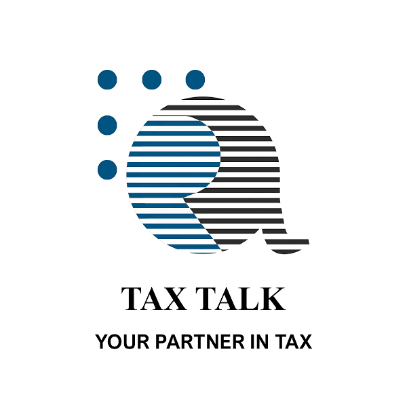 ව්‍යාපාර සහ බදු සැලසුම්කරණයව්‍යාපාරයකට ඇතිවිය හැකි සමහර බදු තර්ජන
සුළු හා මධ්‍ය පරිමාණ ව්‍යාපාර - තනි හිමිකාරත්වය / හවුල්කාරිත්වය-
සාමාන්‍යයෙන් ව්‍යාපාරවල එහි අයිතිකරුවන්ගේ ප්‍රාග්ධනය කුඩා වන විට (අඩු / සෘණ ස්කන්ධ) වැඩි ණය මූල්‍ය පහසුකම් අවශ්‍ය වේ. කෙසේ වෙතත්, පනතේ 12 සහ 18 වන වගන්ති යටතේ, එම වර්ෂය සඳහා බදු අය කිරීම සඳහා ස්කන්ධ මෙන් 3 ගුණයක් (නිෂ්පාදන) හෝ ස්කන්ධ මෙන් 4 ගුණයක් (නිෂ්පාදන නොවන) ඉක්මවන ණය මතවු පොළිය බදු සඳහා ඉඩ නොදෙ.
ලබා නොගත් ණය පොළිය ඉදිරි වසර 6 තුළ භුක්ති විඳීමට ඇති හැකියාව
-සෘණ ස්කන්ධ තත්ත්වය දිගටම පවතින්නේ නම් ඉදිරිටගෙනා පොළිය හිලවු කිරීමේ ක්‍රමයක් නොමැති වීම. 
ආනයන සීමාවන්. 
බදු නොගෙවීම හෝ ප්‍රමාද වී ගෙවීම පිළිබඳ තක්සේරු කිරීම් සහ දඩ මුදල්. 
මුදල් ආපසු අය කරගැනීම් ඇත්නම් ඒවා පියවීමට කාලය ගතවීම. 
IRD වෙතින් ප්‍රමාණවත් සහාය සමහර අවස්ථාවන් වලදී නොලැබීම
19
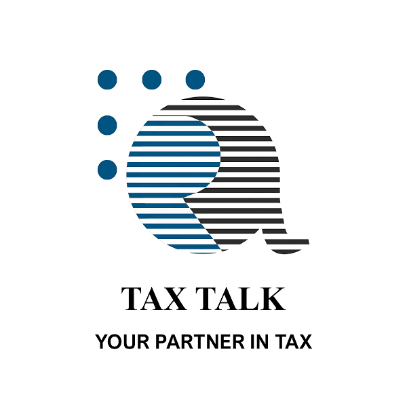 ව්‍යාපාර සහ බදු සැලසුම්කරණයකුඩා හා මධ්‍ය පරිමාණ ව්‍යවසායකයෙකු සඳහා පොදු උපදෙස්
ඔබේ දැනුම, සුදුසුකම්, පළපුරුද්ද සහ සම්පත් වලට ගැලපෙන ව්‍යාපාරයක් තෝරාගන්න. 
ප්‍රාග්ධන අවශ්‍යතාව අයවැය ගත කර පවතින ප්‍රභවයන් සමඟ ගලපගන්න. 
ඔබ හවුල්කරුවෙකු ගැන සිතුවේ නම්, නිවැරදි පුද්ගලයෙකු තෝරාගන්න - නොහැකි නම් තනි හිමිකාරත්ව / තනි කොටස් හිමිකාර සමාගමක් ලෙස ආරම්භ කරන්න. 
කිසිදු අඩුපාඩුවක් නොමැතිව ආයතනය ලියාපදිංචි කිරීම සිදුකර ගන්න. 
අවශ්‍ය අනෙකුත් සියලුම ලියාපදිංචි කිරීම් සහ අනුමත කිරීම් ලබා ගන්න. 
අවශ්‍ය ගුණාත්මක හා දැනුමැති කාර්ය මණ්ඩලයක් බඳවා ගන්න. 
අවශ්‍ය උපදෙස් සඳහා දැනුමැති හා ප්‍රායෝගික වෘත්තිකයන් රඳවා ගන්න.
 සියලු තීරණ ප්‍රවේශමෙන් ගන්න.
20
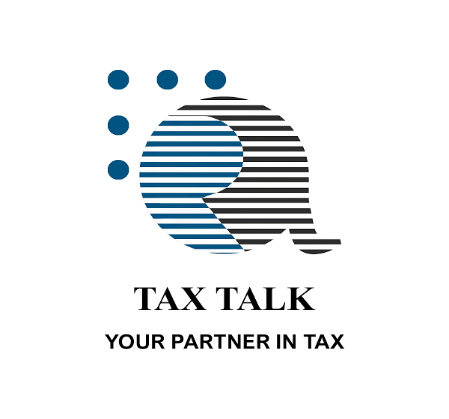 වැඩිදුර පැහැදිලි කිරීම් සඳහා අප සමග සම්බන්ධ වීමට ………
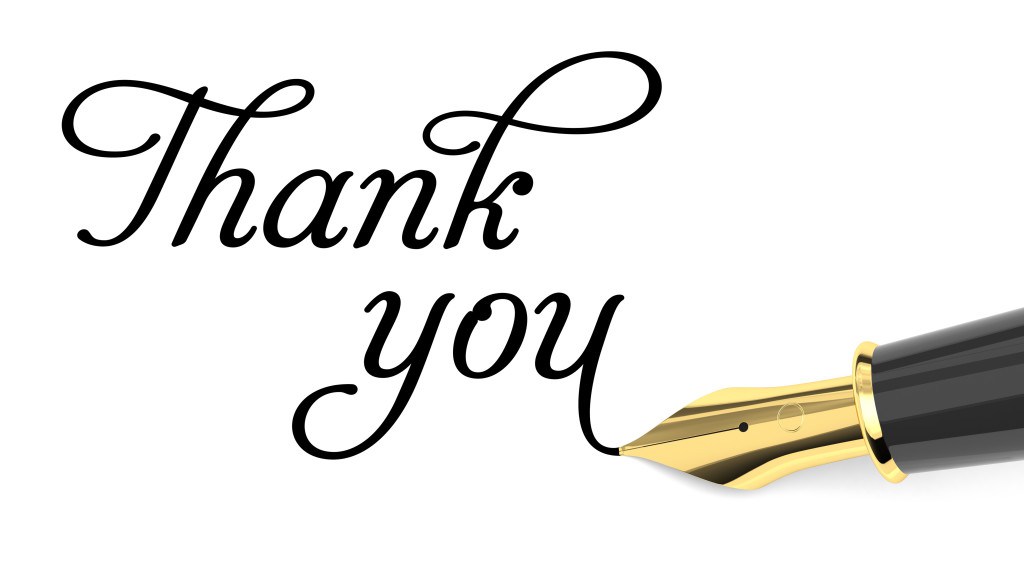 ATHULA RANAWEERA (BSc., FCA, FCMA, FMAAT)Managing Partner: Ranaweera Associates (Chartered Accountants) 
Managing Director - Assent Advisory Partners (Pvt) Ltd.
Assent Secretarial Consultants (Pvt) Ltd.

+94 777 305 123, 
athula@ranaweeraasso.lk	 athula@assentadvisory.lk
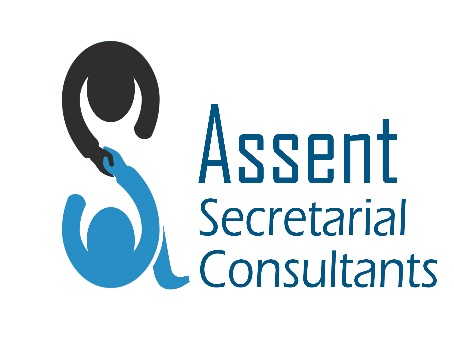 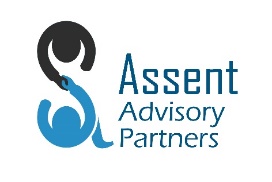 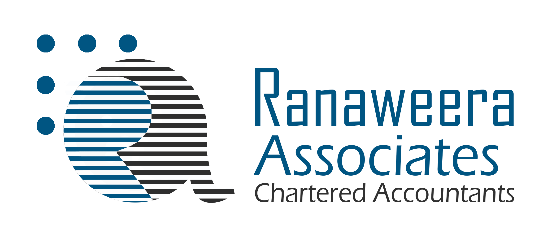 21